Мебель
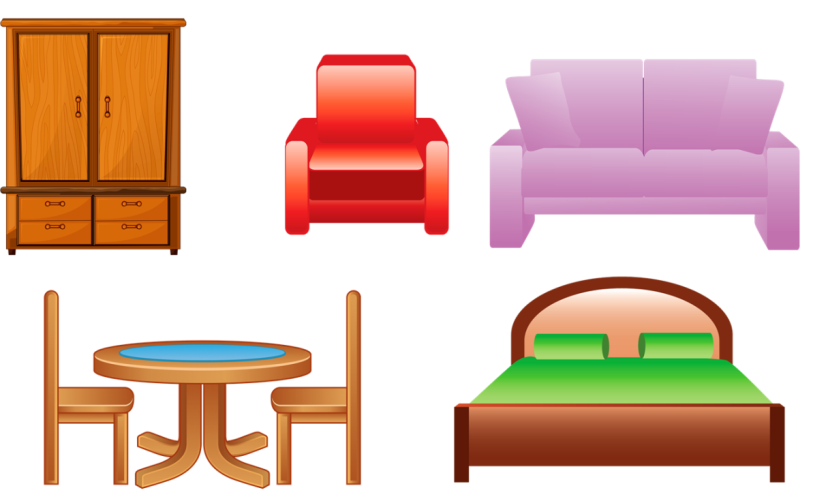 Хорошо, когда он есть,
На него и лечь, и сесть...
Он для отдыха нам дан,
Мягкий плюшевый… 
                                        (Диван)
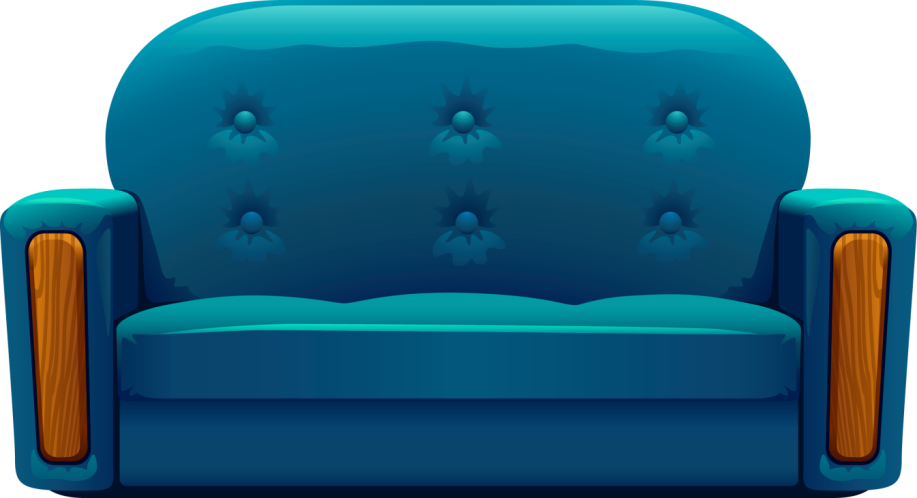 С ногами, а без рук,
 С боками, а без ребер,
 С сиденьем, а без живота,
 Со спиной, но без головы.
                                  (Кресло)
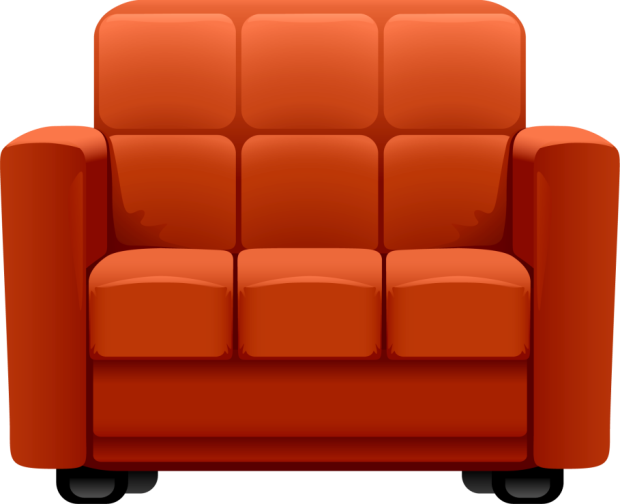 У него четыре ножки,
И тарелки, чашки, ложки,
И прекрасная еда
На спине его широкой
Разместились без труда.
                                         (Стол)
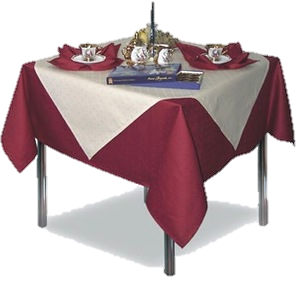 На четырех ногах стою,
Ходить я вовсе не могу.
Когда устанешь ты гулять,
Ты можешь сесть и отдыхать.
                                          (Стул)
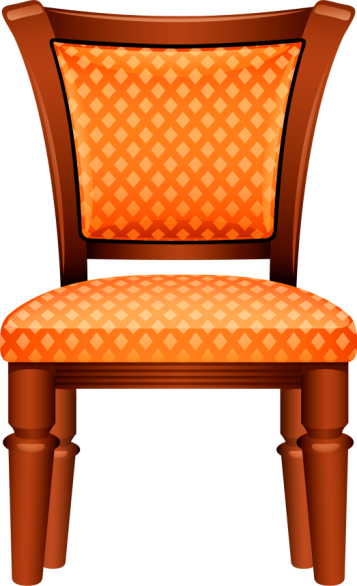 Я на стол чуть-чуть похожа,
Есть на кухне, и в прихожей,
В спальне я бываю редко,
А зовусь я ... (табуретка)
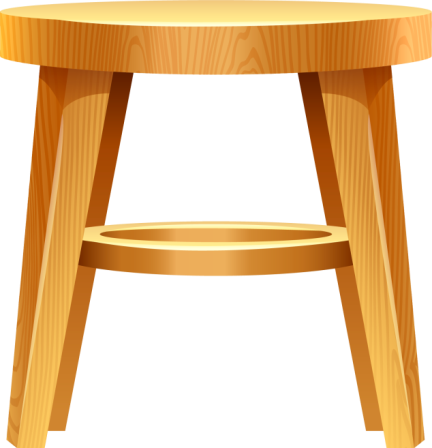 На меня вы посмотрите,
Дверки можете открыть вы,
А на полочках моих
Много нужного стоит!
Выше всех я, как жираф:
Я - большой, красивый ... (Шкаф)
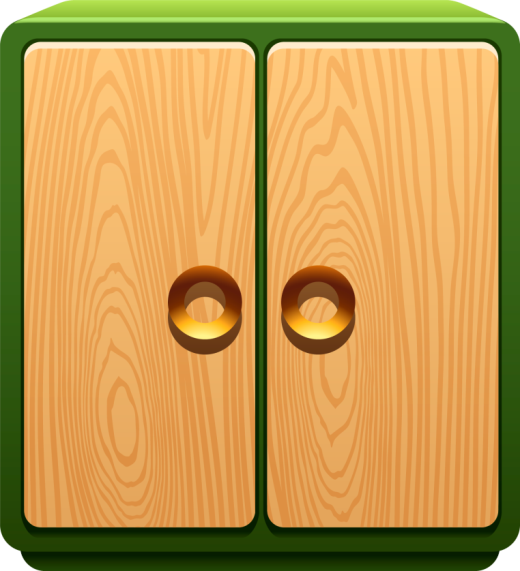 В квартире нашей новый дом.
Живет посуда в доме том.
В нем место есть и для конфет,
Он называется…         (буфет)
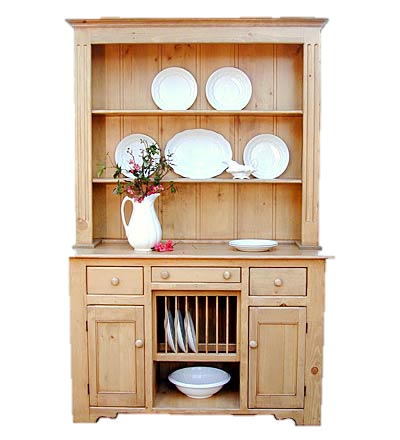 Если ты устал играть,
То ложишься на… 
                                    (кровать)
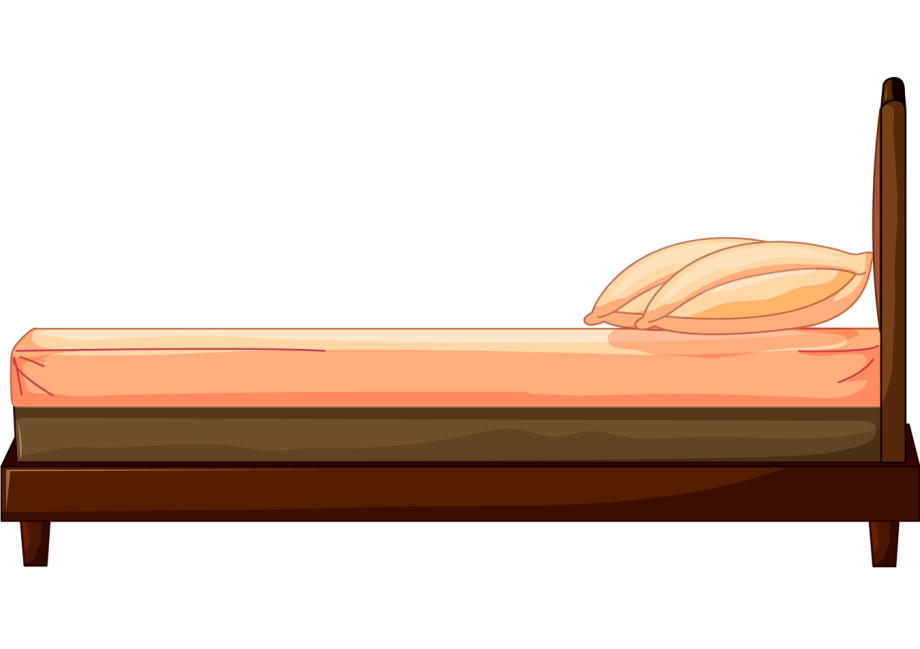 «Четвертый лишний»
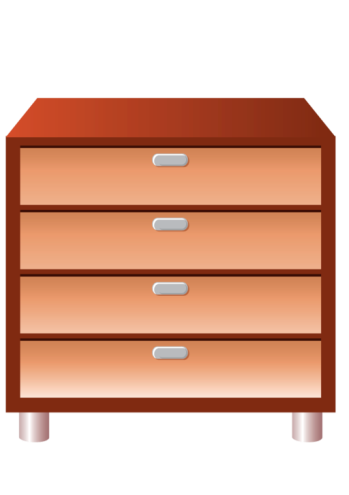 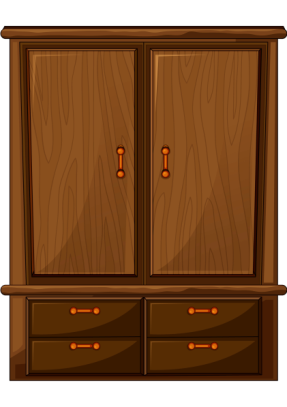 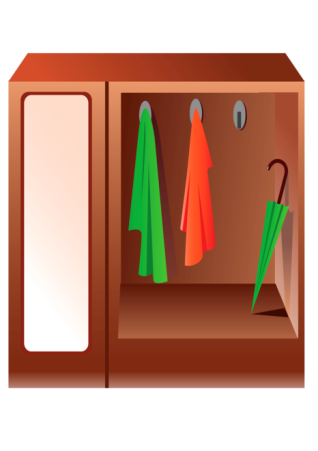 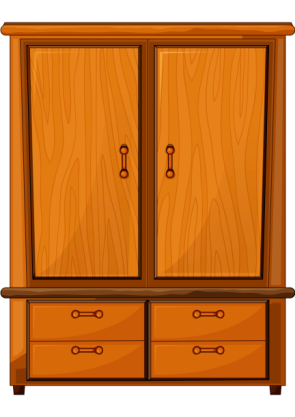 «Четвертый лишний»
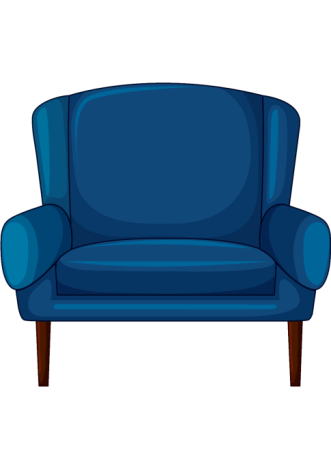 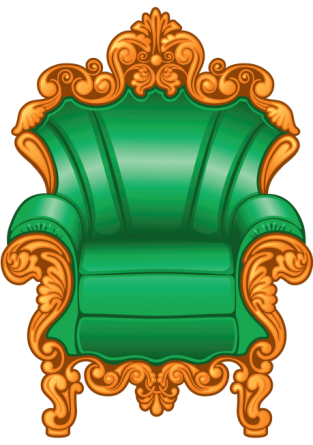 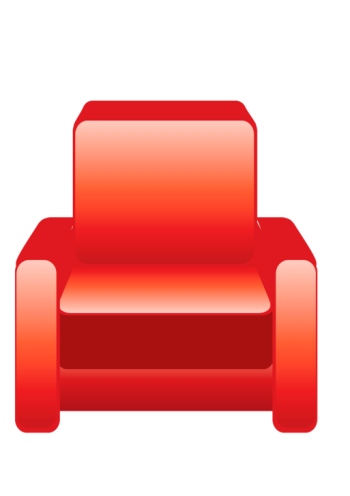 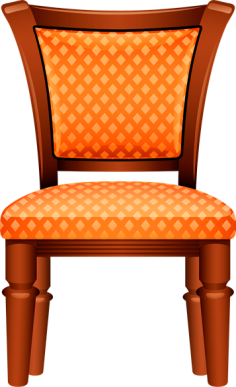 «Один – много»
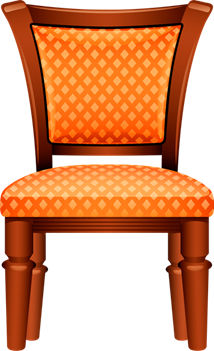 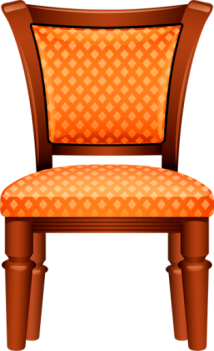 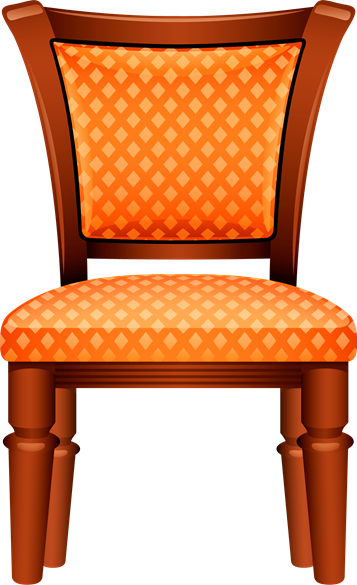 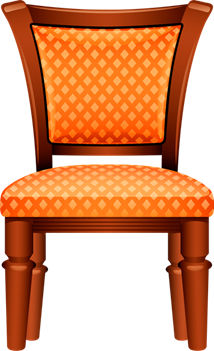 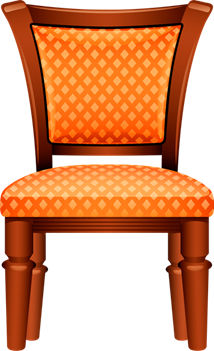 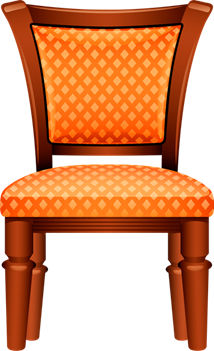 «Один – много»
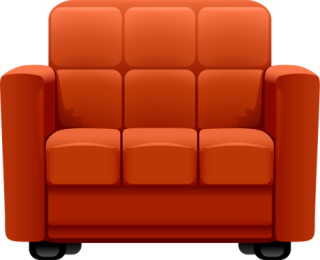 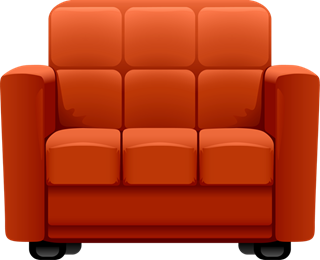 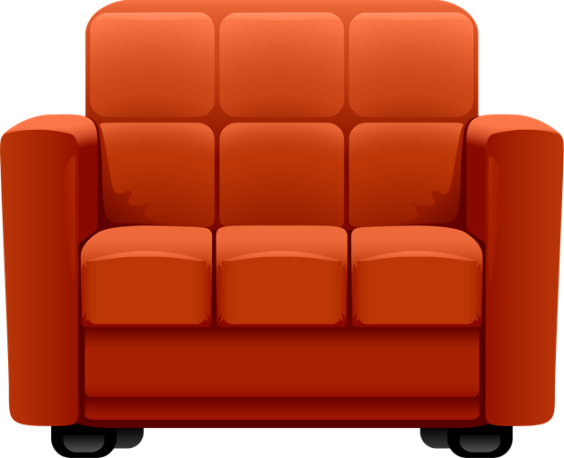 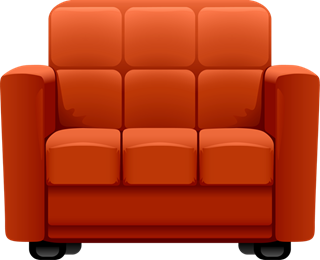 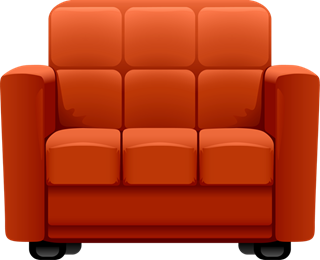 «Один – много»
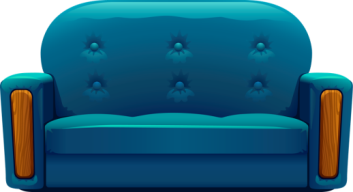 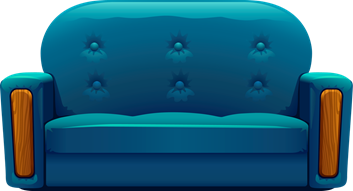 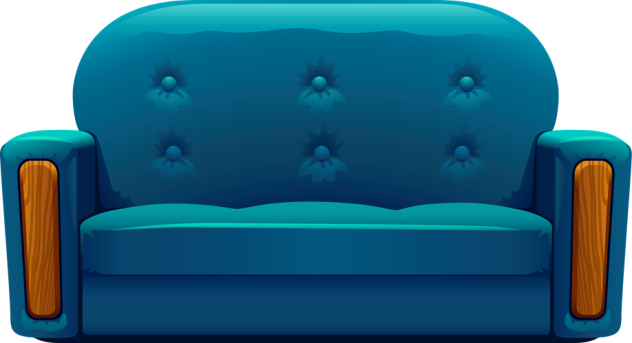 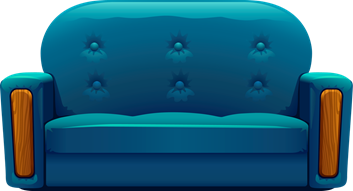 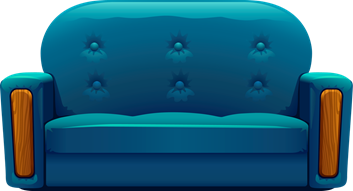 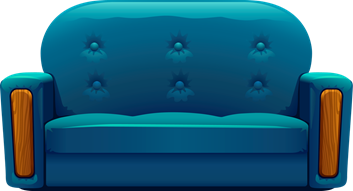 «Назови одним словом»
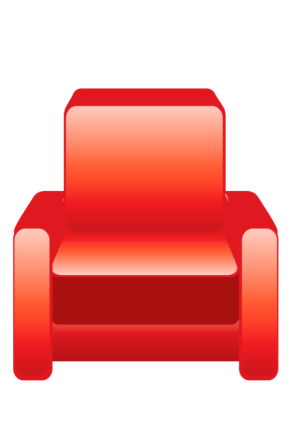 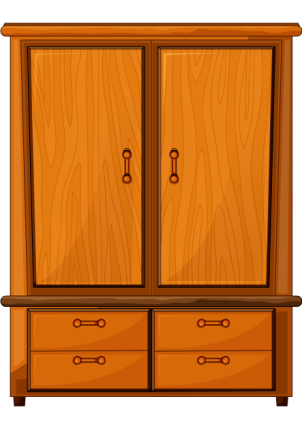 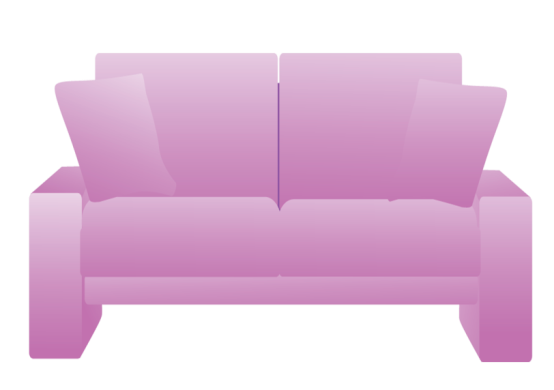 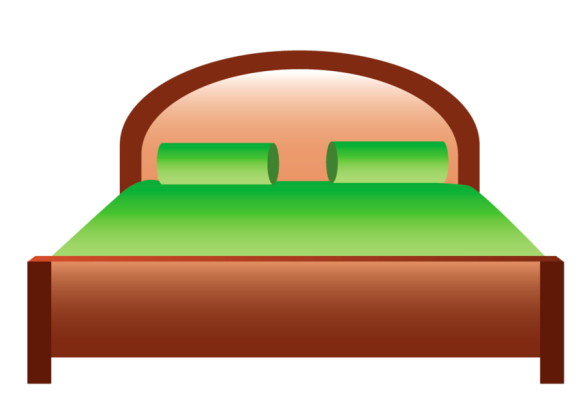 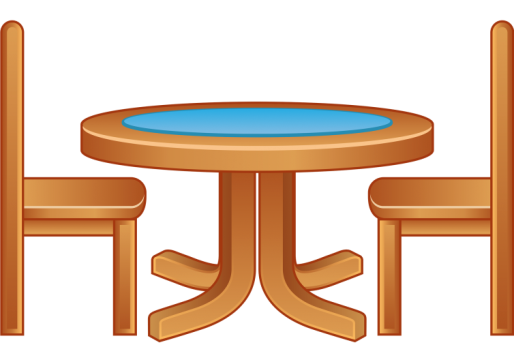